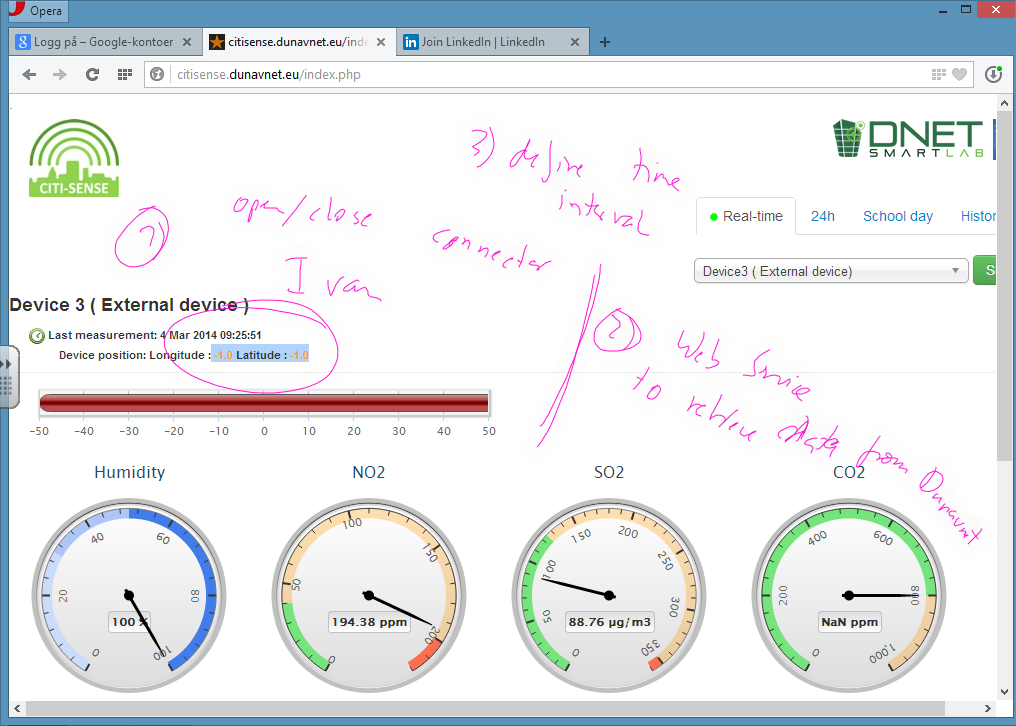 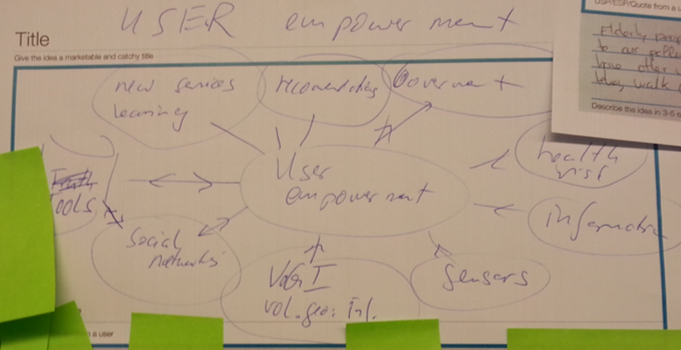 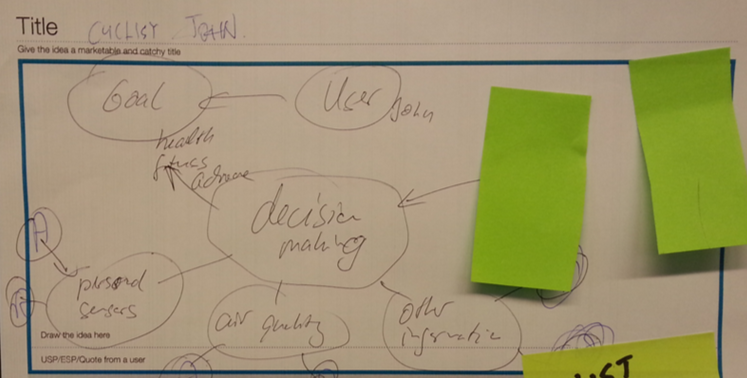 page 2 example - historical data
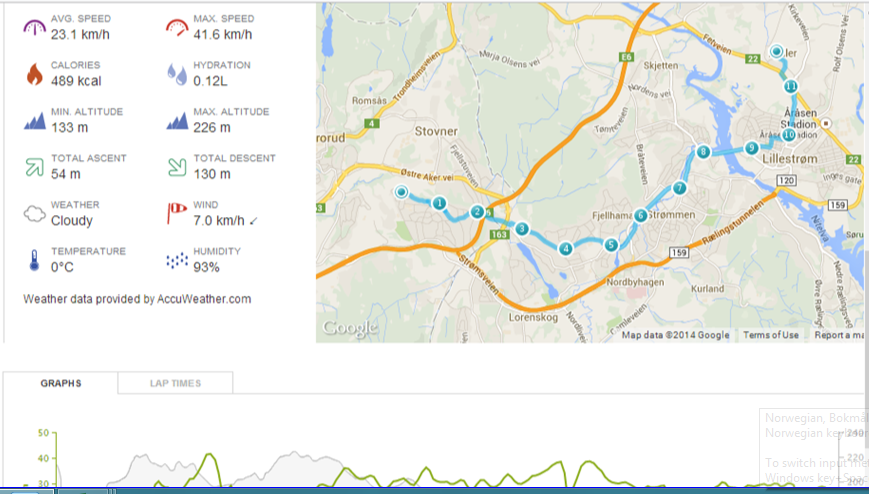 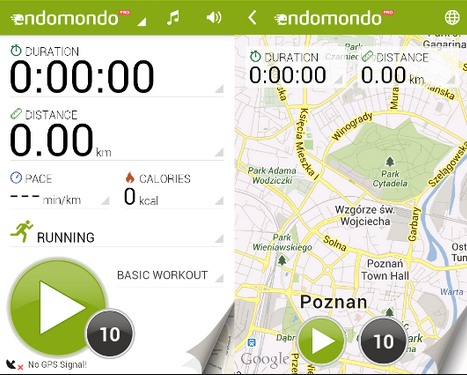 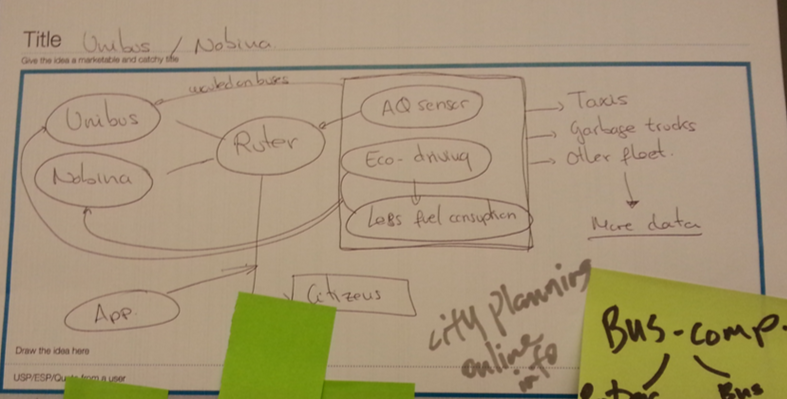 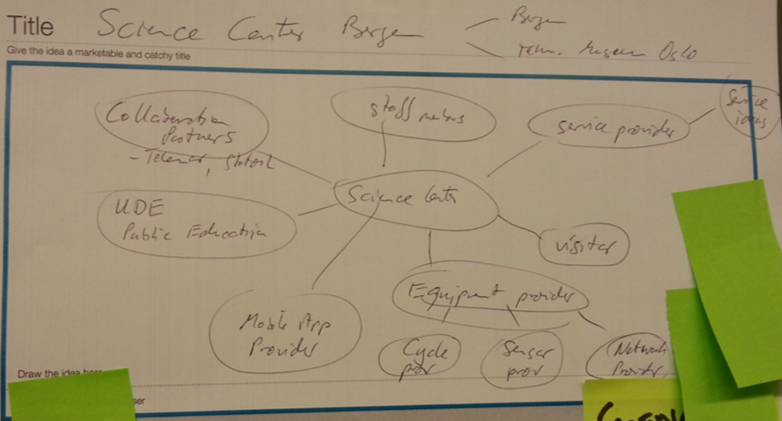 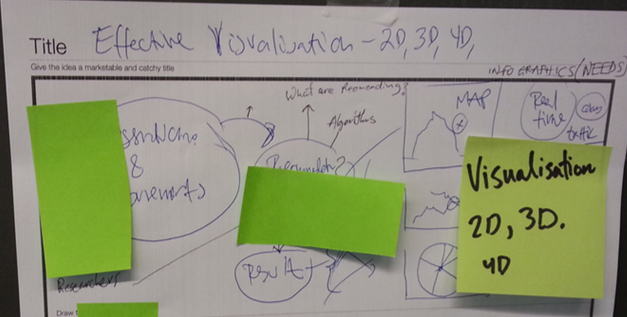